Интегрированный урок по математике и истории: «Банки: Средневековье и современность»
РАЗРАБОТАЛИ:
Климчук М.Ю., учитель математики
Полякова Я.А., учитель истории
Цель урока
Формирование у учащихся необходимых знаний, умений и навыков для принятия рациональных финансовых решений в сфере управления личными финансами.
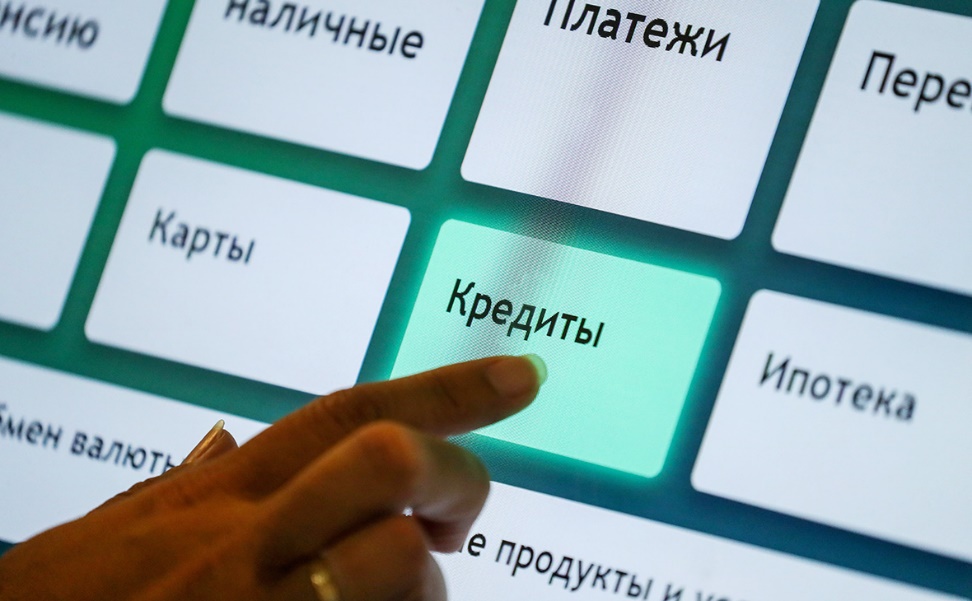 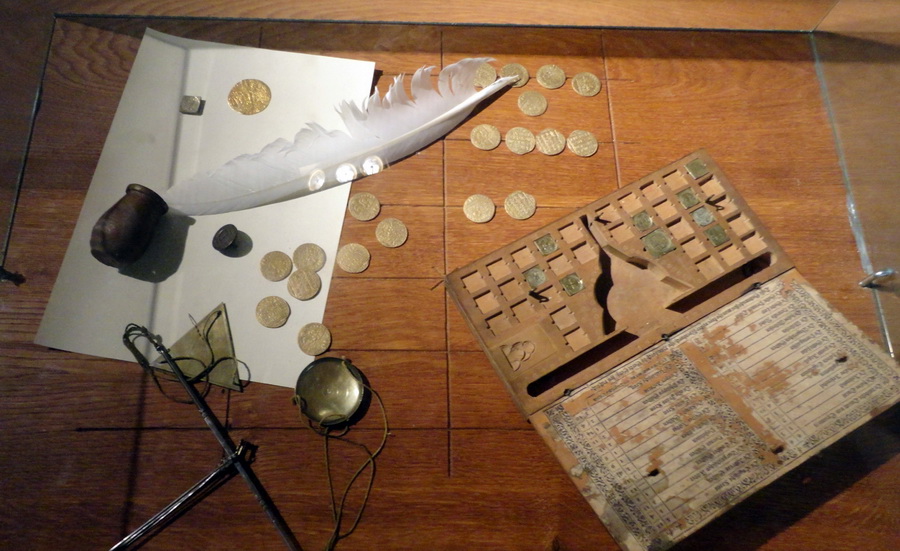 Деньги - лишь средство. Они приведут вас, куда захотите, но направление пути вы должны выбирать сами.                                                                     (Айн Рэнд)
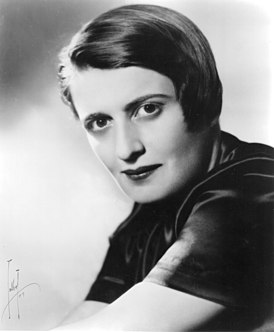 Американская писательница и философ, родившаяся в Российской империи. Она известна своими двумя романами-бестселлерами — «Источник» и «Атлант расправил плечи»; работала также как драматург и сценарист.
Семья Сидоровых решила сделать ремонт в квартире. Подсчитав затраты на ремонт, они поняли, что им необходим кредит. Но какой именно кредит взять в банке?! В обсуждении участвовала вся семья.
Папа анализировал виды кредитов. Он подобрал несколько вариантов и предоставил их в виде таблицы. 
Сын Вася решил  рассказать о том, что он узнал на уроке истории по данному вопросу и предоставил свою таблицу. 
«Наиболее прибыльными, хотя и не самым распространенными операциями по размещению капиталов торгово-банкирских компаний, были кредиты под проценты. Последние были разнообразными и зависели от цели и продолжительности займа. Так, венецианские документы XII в. свидетельствуют, что краткосрочный кредит (до одного года) мог предоставляться без взимания процентов. Но по истечении этого срока заем начинала приносить 20% годовых. Кроме того, за невозврат кредита предусматривалась уплата штрафа, который составил двойной размер кредита и начисленных процентов. Во Флоренции в начале XIV в. процент по обычным займам колебался от 10 до 15%. Со временем он возрастал до 20-30%, что зависело от ситуации на денежном рынке». 

(данную информацию можно оформить в форме карточки)
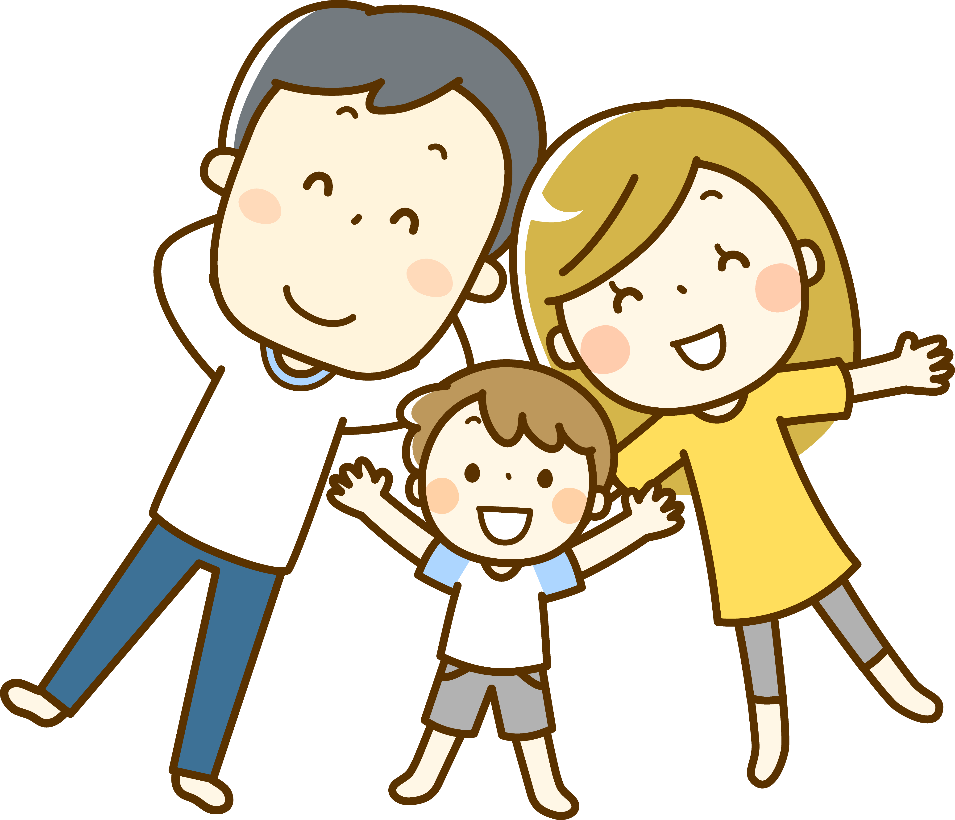 Задание 1.
Для выполнения данного задания используются предоставленные таблицы отца и сына. Посмотрев таблицы и еще раз подсчитав затраты необходимые для ремонта, мама сделала вывод, что им необходимо взять в банке кредит 200 000руб. Они могут погасить кредит в течении двух или трех лет. Осталось определить, в какое время и какой именно кредит является наиболее выгодным для семьи Сидоровых.
Таблица папы:                                                                                                                                              Информация Васи:
Задание 2.
Ваша задача определить как будут отличаться условия погашения «Бюджетного» кредита в течение трех лет от условий погашения этого же  кредита в течении двух лет? 
Учащимся предоставляется таблица погашения на 2 года, им необходимо самостоятельно дополнить таблицу погашения кредита на 3 года и указать верно или неверно утверждение приведенное в таблице ниже
Задание 3.
В современном банке большое количество должностей. В средневековом банке должностей было не меньше. Соотнесите банковские должности
рефлексия
Что такое кредит?
Когда выгоднее брать кредит? Икакой именно?
Есть ли отличие должностей сотрудниквв банка в средневековье и сегодня?
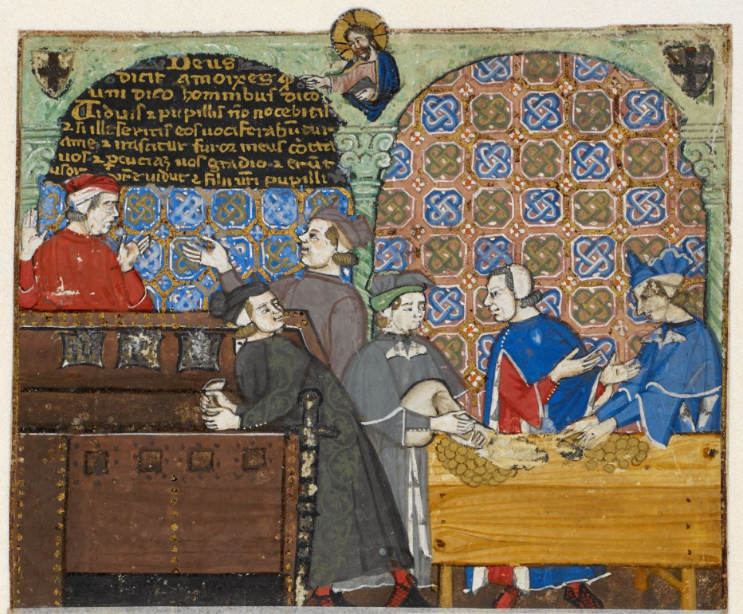 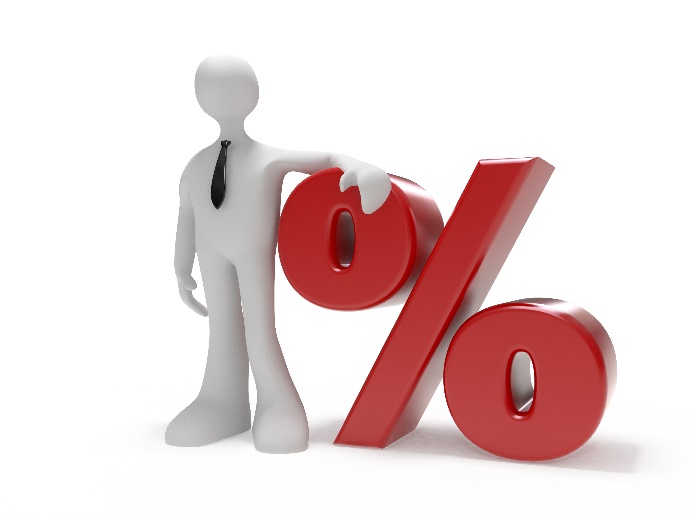 Домашнее задание
Творческое домашнее задание: 
разработать одно или более заданий по одной из тем: история кредита, кредит в других странах.